Estudo propositivo de revisão 
do Decreto-lei 200/1967
Comissão de Especialistas
Estudo propositivo de revisão 
do Decreto-lei 200/1967
Mais e melhores políticas públicas por meio da ampliação e fortalecimento das capacidades estatais
Especialistas
André Augusto Dantas Amaral Motta
Fernando Luiz Abrucio
Celina Pereira
Flávio José Roman
Clarice Costa Calixto
Francisco Gaetani
Fernando de Souza Coelho
Gustavo Binenbojm
Especialistas
Gustavo Henrique Justino de Oliveira
Rafael Sérgio de Oliveira
Maria Lírida Calou de Araújo e Mendonça
Roberto Seara Machado Pojo Rego
Maria Paula Dallari Bucci
Sheila Tolentino
Paulo Eduardo Garrido Modesto
Vera Monteiro
Especialistas
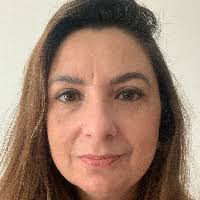 Lúcia Helena Cavalcante Valverde
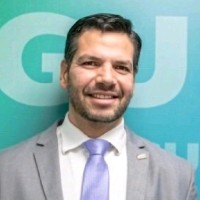 Thiago Chaves Oliveira
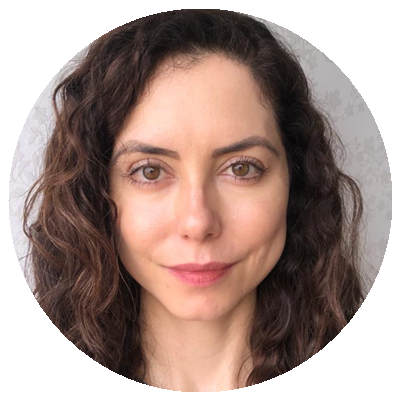 Virgínia de Ângelis Oliveira de Paula
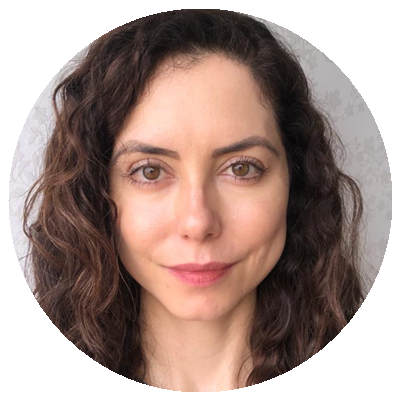 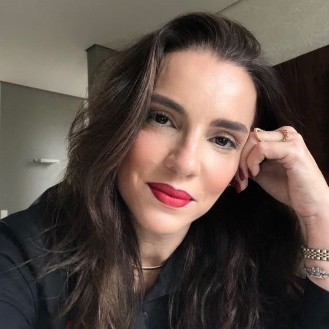 Maria Fernanda Veloso
Estrutura Organizacional
Administração direta e supervisão ministerial
Autarquias, fundações e novas figuras
Governança de estatais


 Governança, planejamento e orçamento
Ciclo de política pública
Tomada de decisão e sistemas de governança
Coordenação entre planejamento e orçamento
Metodologias e instrumentos para planejamento e acompanhamento da execução orçamentária
Monitoramento e avaliação
Eixos
Página de Brainstorm
3. Parcerias em políticas públicas
Articulação e atuação interfederativa
Parcerias com a sociedade civil 
Participação social


4. Inovação e controle
Inovação na gestão e em políticas públicas
Transformação digital na administração pública
Integridade e transparência
Sistema de controle
Relação entre gestão, inovação e controle
Eixos
Página de Brainstorm
Metodologia dos Trabalhos
Elaborar um mapa temático de cada eixo
Realizar eventos em diversas capitais para debate ampliado sobre cada eixo
Convidar instituições parceiras para contribuir em cada eixo
Elaborar relatório propositivo de cada eixo
Elaborar relatório consolidado dos eixos
Realizar debate na Câmara Técnica de Transformação do Estado no CDESS
Realizar tomada de subsídios na Câmara de Segurança Jurídica da AGU
Elaborar minuta(s) de PLs e submeter a consulta pública
Elaborar relatório final da Comissão
Mapas Temáticos
Cada eixo disporá de um Mapa Temático específico, que deverá conter: 
Acervo legislativo
Problemas da realidade brasileira na temática
Soluções em debate
Lista de instituições a serem convidadas para apresentar contribuições na temática

Elaboração: 
Um Consultor PNUD, contratado por meio do Projeto PNUD/AGU BRA/20/023, elaborará o Mapa Temático de cada eixo
ABRIL/2024
MAI-JUN/2024
AGOSTO/2024
JULHO/2024
Linha do tempo inicial
INSTITUÍDA A COMISSÃO DE ESPECIALISTAS
INSTALAÇÃO DA COMISSÃO DE ESPECIALISTAS
CONSTRUÇÃO DOS MAPAS TEMÁTICOS
ARTICULAÇÃO COM PNUD PARA APOIO TECNICO
DEFINIÇÃO DO PLANO
DE TRABALHO DA COMISSÃO
DEFINIÇÃO DE SUBCOMISSÕES POR EIXO TEMÁTICO
ELABORAÇÃO DE GUIA DE PERGUNTAS PARA EVENTOS
SETEMBRO/2024
OUTUBRO/2024
Linha do tempo inicial
FINALIZAÇÃO DOS MAPAS TEMÁTICOS
SEMINÁRIOS DOS EIXOS – 
DL200 ESCUTA
NOVEMBRO/2024
DEZEMBRO/2024
REALIZAÇÃO DE 
REUNIÕES AMPLIADAS
Próximos Passos
OUTUBRO
Evento DL200 Escuta
Escuta de painelistas sobre os quatro eixos
Consolidação das contribuições realizadas nos seminários
Proposição de relatório
Proposta de Calendário - 2024
Proposta de Calendário - 2025